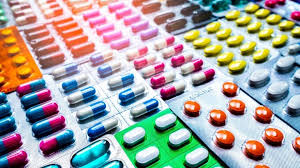 İLAÇ UYGULAMALARI
Öğretim Görevlisi
MELTEM ÖZDUYAN KILIÇ
İlaç
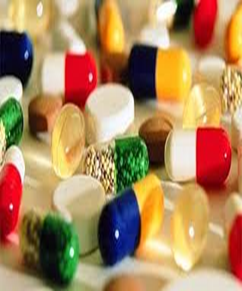 Fizyolojik sistemleri veya patolojik durumları, alanın    yararı için değiştirmek veya incelemek amacıyla 
kullanılan veya kullanılması öngörülen bir madde ya da ürün.
İlaç?
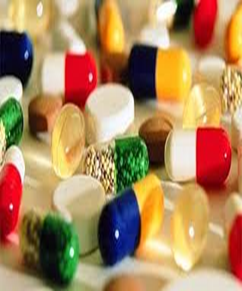 İlaç; hastalıkların tanı ve tedavileri, hastaların 
yakınmalarını hafifletme, hastalıklardan koruma 
ya da fizyolojik olayları düzeltme amacıyla insan ve 
hayvanlarda kullanılan her türlü kimyasal bileşimdir.
Temel Kavramlar
Doz: Bir defada verilen ilaç miktarıdır.
Günlük doz: Gün boyunca verilmesi tavsiye edilen ilaç miktarıdır.
Yan etki: İlaçların olağan dozlarında bile istenilen 
etkilerine ek olarak yaptıkları istenmeyen etkileridir.
Temel Kavramlar
Toksik etki: Genellikle ilaçların farmakodinamik 
etkilerinin şiddetlenmesine bağlı hasta için hoş olmayan rahatsızlık veren ve hatta ölümüne neden olan etkidir.
Yarar / Risk oranı: İlaçlar normal dozlarda kullanıldık-
larında bile toksik etkiler oluşturabildiklerinden (Örn. 
kanser ilaçları) ilaç tedavisinde göz önünde tutulması 
gereken nokta; ilacın yararının zararına üstünlüğünün 
saptanmasıdır.
Temel Kavramlar
Emniyet aralığı: İlacın tedavi dozu ile toksik etki gösteren dozu arasındaki mesafeye denir.
Endikasyon: İlacın, kullanım amacına yönelik etkilerine 
denir.
Kontrendikasyon: İlacın, kullanılmaması gereken durum-
lara denir.
Temel Kavramlar
Tolerans: İlaçlar, devamlı kullanıldığında normalde alınan cevabın gittikçe azalması.
İlacın Yarılanma Ömrü: Çeşitli yollar sonucu bir ilacın 
plazmadaki konsantrasyonunun yarıya inmesi için geçen 
süredir.
Biyo-yararlanım: İlacın sistemik dolaşıma kimyasal 
değişikliğe uğramadan geçen kısmıdır.
İlaçların Adlandırılması
İlaçların birden fazla adı bulunur:
Kimyasal ad: İlacın kimyasal bileşimini gösterir. İlacın moleküler yapısını anlatır. 
Generik ad: İlacı ilk defa üreten fabrikanın verdiği 
isimdir. Bu ad kimyasal addan yararlanılarak verilir. 
Örnek: Acetylcystein
İlaçların Adlandırılması
Ticari ad: İlacı yapma iznini alan ve satan firmanın 
verdiği addır. Örnek: Lasix, cordorone….

Resmi ad: İlacın içeriğini gösteren genel ad.
İlaç Etkinliği İlkeleri
İlaç uygulamanın önemli bir bileşeni de ilaçların 
etkilerini gösterme yollarını doğru anlayabilmektir.
Farmakokinetik: Bir ilacın absorbsiyonu, dağılımı, 
metabolizması ve atılmasını içerir.
-Absorbsiyon(Emilim):Bir ilacın kan dolaşımına 
girme sürecidir. Damar içi (IV)uygulama en hızlı 
absorbsiyon yoludur. Bunu sırayla kas içine uygulama(IM), subkütan (SC) ve oral (PO) izler.
İlaç Etkinliği İlkeleri
-Metabolizma: İlacın vücut içinde uğradığı kimyasal 
değişimdir. Çoğunlukla karaciğer içinde gerçekleşir.
-Atılım: İlaç ya da ilacın metabolizma ürünlerinin 
vücuttan uzaklaştırılma işlemidir. 
Çoğu ilaç böbrekler yoluyla vücuttan atılır. 
Bazı atılımlarda akciğer ve bağırsaklar yoluyla 
gerçekleşir.
İlaç Etkinliği İlkeleri
Bütün ilaçlar bir plazma yarı ömrüne sahiptir. Atılım 
süreci ile serum ilaç yoğunluğunun tam yarılandığı zamana ilacın ‘plazma-yarı ömrü’ denir. 

Bir önceki doz yarı ömrüne ulaştığında hasta ikinci 
dozu alırsa başarılı bir tedavi planı uygulanmış olur.
İlaç Emilimini Etkileyen Faktörler
1)İlacın verilme yolu:Oral yol ilaç uygulamalarında en doğal, 
güvenli ve kullanışlı yol sayılır.
2) İlacın farmasötik şeklinin fiziksel özellikleri: Katı, sıvı, 
süspansiyon olması emilimini etkiler.
3) İlacın fiziksel özelliği: Suda eriyenler yağda eriyenlere göre 
daha çabuk etki gösterirler.
4) Emilme yüzeyinin genişliği: İlacın uygulandığı yerdeki 
emilim alanının genişliği ne kadar genişse o kadar iyi emilim 
gerçekleşir.
İlaç Emilimini Etkileyen Faktörler
5)İlacın kimyasal yapısı: Bazı ilaçlar kimyasal yapısı nedeniyle parçalanır ve etki göstermeyebilir.
6) Emilme alanındaki damarlanma: Kılcal damarlar ne kadar 
çoksa emilim o kadar hızlı olur.
7) İlacın farmakolojik özelliği
8) Patolojik haller: Ödem ve patolojik durumlar ilacın 
emilmesini etkiler.
İlaç Etkinliği İlkeleri
Farmakodinamik: İlaç aktivitesi , ilaç ile buna biyolojik yanıt veren vücut hücreleri arasındaki kimyasal 
etkileşimin bir sonucudur. 
Genel olarak ilaç etkinleştikçe fizyolojik semptomlarda artış görülür. 
Klinik gözlemlere ek olarak kan değerlerinde düzelmelerde laboratuvar sonuçları ile gözlemlenebilir.
İlaç kullanımı sonucu ortaya çıkan etkinin genelde 
tedavi edici yönde olması beklenmektedir.
İlaç Etkinliği İlkeleri
İlacın iyileştirici etkisi dışında herhangi bir ters etki 
oluşması da söz konusudur. 
Ters etki, tedavi edici etki sonucu olabilir.
( Örn: Antihipertansif kullanımı sonucu ciddi bir 
tansiyon düşüklüğü yaşanması).
İlaç Etkinliği İlkeleri
Hemşirelerin özellikle ilaç uygularken dikkat etmesi 
gereken husus alerjik reaksiyonlardır. 
Hafif (döküntü, kızartıklık)- ciddi (larenks ödem)

Ne yapılmalı?
İlaçların Etkilerini Değiştiren Faktörler
Yaş (Bebekler, fetus, küçük çocuklar, yaşlılar)
Genetik özellikler (karaciğer enzimleri)
Beslenme durumu (malnutrisyon)
Irk 
Patoloji (karaciğer, böbrek, akciğer vb. Bozuklukları)
İlaç etkileşimleri (antagonistik, sinerjistik etkiler)
Cinsiyet (hormonal farklılıklar)
Psikolojik Durum 
Çevre (sıcaklık, gürültü vb.)
İlaç Formları
İlaçlar uygulama yoluna göre sıvı, katı ve yarı katı 
biçimde hazırlanır. 
Bazı ilaçlar tek bir yoldan verilecek şekilde hazırlandığı halde bazıları birden fazla yoldan verilebilecek şekilde 
hazırlanmış olabilir. 
Örneğin ; ağrı kesici olan parasetomol hem tablet hem 
sıvı formda mevcuttur.
İlaç Formları
ORAL PREPARATLAR:
Kapsül: İçinde toz veya sıvı ilaç bulunduran jelatin kap
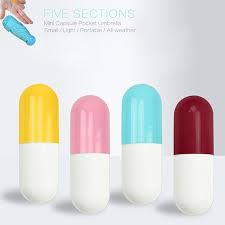 İlaç Formları
Eliksir: Alkol bazlı ilaç ile hazırlanmış sıvı. Ağızdan 
almak üzere hazırlanmıştır.
Emülsiyon ve Süspansiyon: Her iki preparat şekli de 
birbirinde çözünmeyen iki bileşenli sistemlerdir. Emülsiyonda her iki bileşken sıvıdır. Süspansiyonda ise bir  
bileşken sıvı, diğeri katıdır. Süspansiyon ve emülsiyonlar kullanmadan önce çalkalanmalıdır.
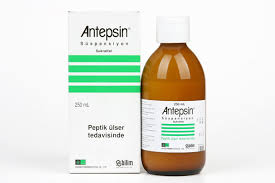 İlaç Formları
Enterik kaplı: Mide yerine bağırsakta ilaç emiliminin olmasını sağlayan kaplama, mide tahrişini önler.
Pastil: Ağız içinde tutularak çözünmesi gereken tablet.
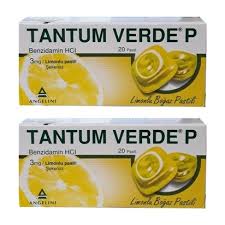 İlaç Formları
Spansule: Zaman ayarlı ilaç kapsülü, uzun bir süre boyunca etki sağlamak için yavaşça çözünür.
Pudra: İnce öğütülmüş ilaç, sıklıkla uygulamadan önce bir sıvı ile karıştırılır.
Şurup: Su ve şeker içinde erimiş ilaç
Tablet: Disk içine sıkıştırılmış toz ilaç.Kolay kırılabilir, şeker ya da film kaplı olabilir.
Tentür: Bitkilerden yapılmış alkol bazlı güçlü çözelti, genellikle küçük dozajlıdır.
İlaç Formları
Krem: Yağlı olmayan, topikal uygulama için yarı katı praparat
Jel veya Jöle: Cilde uygulandığı zaman sıvılaşan, yarı saydam ve saydam yarı-katı bir madde
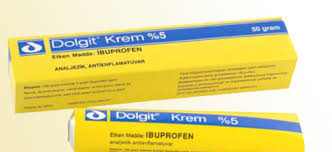 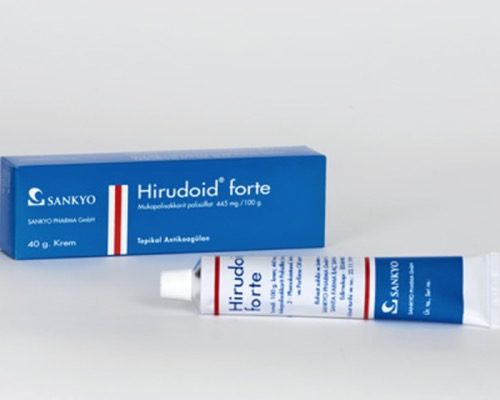 İlaç Formları
Liniment: Deri üzerine kullanılan yağlı bir sıvı
Losyon: Deriyi korumak için dıştan sürülmek üzere hazırlanan sıvı süspansiyondur.
Merhem: Harici uygulama için yağ bazlı ilaç bileşiği
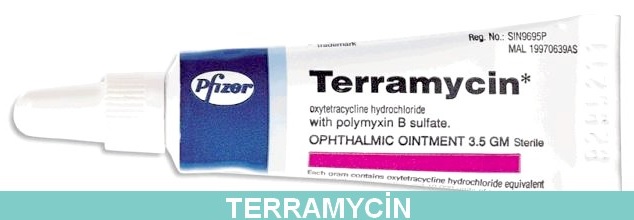 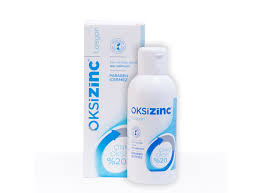 İlaç Formları
Macun: Deriye yerel uygulama için kullanılan kalın pomad
Supozituvar: Jelatinimsi bir baz içinde bulunan vücut 
sıcaklığında kolay çözünebilen, içerisindeki ilacı yavaş 
bırakan ilaç. Genelde rektum,vajina gibi boşluklara 
yerleştirilmek üzere kullanılır.
Transdermal patch: Tıbbi bir yama, cilde uygulandığında 
kontrollü olarak emilir.
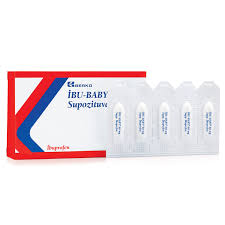 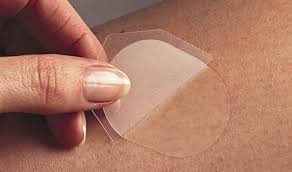 İlaç İstemi
İlaç uygulamaları yapılırken önemli olan noktalardan 
     biri de ilaç isteminin doğru yapılmış olmasıdır. 
Doğru yapılmayan ilaç istemleri sonucunda yanlış ilaç uygulamaları açığa çıkabilir. 
Bu yüzden hemşire ilaç istemi aldığı  gerekli kontrolleri yapmalıdır.
İlaç İstemi
İlaç istemi yedi bölümden oluşmaktadır:
1) Hastanın adı
2)İstemin verildiği tarih ve zaman
3)Uygulanacak ilacın adı
4)İlacın dozu
5)İlacın hangi yolla uygulanacağı
6)İlacın uygulanma zamanı ve sıklığı
7)İstemi veren hekimin imzası
İlaç İstemi
İlaç isteminde genellikle kısaltmalar kullanılmaktadır. !!!
Açık olarak anlaşılmayan ya da yanlış anlaşıldığı 
düşünülen ilaç istemleri mutlaka doktor ile 
görüşülerek açıklığa kavuşturulmalıdır.
İlaç İstemi
İlaç istemlerinin birkaç farklı türü vardır. 
Düzenli yada Sürekli İstem: İlaç verme yöntemi istemi günde belli sayıda uygulanacak ilaçlar (örn:antibiyotik) için ya da başka bir istem onu iptal edene kadar yerine getirilmesi gereken istemlerdir. Belli zaman çizelgelerinde gözden geçirilip tekrar yazılmalıdır.
İlaç İstemi
İlaç istemlerinin birkaç farklı türü vardır. 
Lüzum Halinde İstemleri: Bir ilacın uygulanması için 
belli bir periyot belirtilmez. Daha çok ilacın gerekli olduğu durumlarda kullanılabilmesi için yol gösterici niteliği taşır. Analjezik ilaçlar, antiemetik ilaçlar ve laktasifler sıklıkla 
lüzum halinde ilaç olarak verilir.
İlaç İstemi
Sürekli protokoller: Özel birim ya da servisteki hastalar için açıkça belirtilen uygulamalarda belli kriterlerle 
özel durumlarda uygulanacak ilaçlar için yazılmıştır. 
Örneğin kardiyoloji bölümünde çalışan bir hemşirenin hastada düzensiz kalp ritmi ortaya çıktığı zaman uygulayacağı belirli bir kalp ilacı için yazılabilir.
İlaç İstemi
Tek doz istem: Tek doz ya da tekli istemler sadece bir kez verilecek ilaçlar için yazılır. Ameliyattan önce hastanın sakinleşmesi için verilen ilaçlar buna örnektir.
Acil İstem: Derhal verilmesi gereken bir ilaç için verilen tek seferlik istemlerdir.
İlaç İstemi
Telefon ve Faks İstemi: Kimi zaman hemşire ve doktor,  hasta 
hakkında acil bir durumu telefonda konuştuktan sonra ilaç düzeninde 
değişiklik kararı alabilirler. 
Doktor, istemi yazma ve imzalama olanağına sahip olmadığı için 
hemşire istemi telefondan alır ve istem kağıdına yazar. Hemşire aldığı istemi doğrulatmak için doktora okumalı ve aldığı istemi hangi doktordan aldığını tarih ve saat belirterek telefon istemi olduğu doğrultusunda yazılı kayıt tutmalıdır. Daha sonra doktordan 24 saat içinde aldığı istemi doktora imzalatmalıdır.
İlaç İstemi
Sözlü istem: Sözlü istemler hemşire ve doktor aynı odada bulunduklarında verilen istemlerdir. 
Sözlü istem sadece acil durumlarda ( örn;kardiyopulmoner resüsitasyon ya da diğer yaşam kurtaran müdahalelerde) verilir. Acil durum sona erdikten sonra hemşire doktora istemi yazılı olarak onaylatmalıdır.
Elektronik İstem: Bilgisayarlara aktarılan tıbbi kayıtlar 
aracılığıyla istem verilmesidir.
İlaç Uygulamalarında 10 Doğru
Doğru ilaç
Doğru doz
Doğru zaman
Doğru yol 
Doğru hasta
Doğru hasta eğitimi
Doğru kayıt
Hasta reddi
Doğru değerlendirme
Doğru takip
Doz Hesaplamaları-örnek
Bir defada 500 mg X kapsül P.O olarak istem  edilmiştir.  Elimizde 250 mg’lık X kapsülleri vardır. Hastaya bir defada kaç kapsül verilmelidir?
İlaçların verilmesi hemşirenin önemli sorumluluklarından biri olup hemşirelerin ilaç uygulamalarına yönelik etik ve yasal sorumlulukları vardır.
Hemşirelik Yönetmeliği  (Madde 6)Hemşirenin Görev, Yetki ve Sorumlulukları
‘Tıbbî tanı ve tedavi planının uygulanmasında; hekim tarafından, acil durumlar dışında yazılı olarak verilen tedavileri uygular, hastada beklenmeyen veya ani gelişen durumlar ile acil uygulanması gereken tanı ve tedavi planlarında müdavi hekimin şifahi tıbbi istemini kabul eder. Bu süreçte hasta ve çalışan güvenliği açısından gerekli tedbirleri alır.’
‘Hastaya lüzumu halinde uygulanmak üzere reçete edilen tıbbi talepleri bilimsel esaslara göre belirlenen sağlık bakım, tanı ve tedavi protokolleri doğrultusunda yerine getirir.’

  (Resmi Gazete Tarihi: 08.03.2010 Resmi Gazete Sayısı: 27515)
Hemşirelik Yönetmeliği (Madde 6)Hemşirenin Görev, Yetki ve Sorumlulukları
‘Tıbbi tanı ve tedavi işlemlerinin hizmetten faydalanana zarar vereceğini öngördüğü durumlarda, müdavi hekim ile durumu görüşür, hekim işlemin uygulanmasında ısrar ederse durumu kayıt altına alarak hekimin yazılı talebi üzerine söz konusu işlemi uygular’.


(Resmi Gazete Tarihi: 08.03.2010 Resmi Gazete Sayısı: 27515)
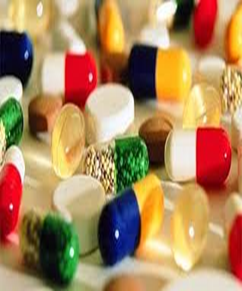 Genel Olarak İlaçlar Hazırlanırken
Hasta sağlığı ve güvenliği açısından ilaçların 
hazırlanma, saklanma ve uygulanma aşamaları çok önemlidir. 
İlaçlar hazırlanırken 3 kontrol ilkesine uyulmalıdır. 
3 Kontrol ilkesi; ilaçlar bulundukları ve hazırlandıkları bölümde 3 kez kontrol edilmelidir. 
Kutusunu almak için ilaca uzanıldığında
Kutuyu açmadan önce
İlacı tekrar yerine yerleştirirken.
İlaç Uygulama Yolları
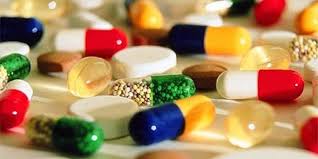 Oral İlaç Uygulama
Oral yol, ilaç uygulamalarında çok kullanılan ve en kolay yoldur. 
Güvenli ve ucuz bir yöntemdir. 
Oral ilaçlar katı, sıvı ya da toz formda olabilir.
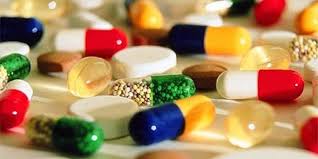 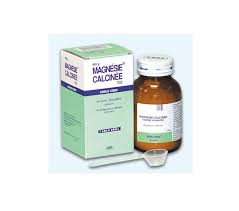 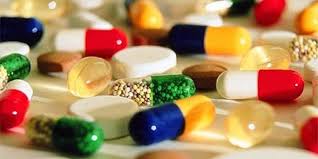 Oral İlaç Uygulama
Oral yolla verilen ilaçlar ağız içinde, 
midede ya da ince bağırsakta emilip 
dolaşıma katılabilecek tarzda üretilmiştir.
Oral ilaçlar alındıktan sonra emilip 
çoğunlukla karaciğerde metabolize 
olduğu için, dozları parenteral yolla 
alınan ilaçların dozlarından genellikle 
daha yüksektir.
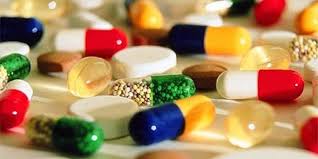 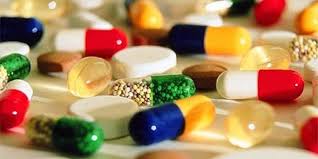 Oral İlaç Uygulama
Bilinci kapalı olan hastalara, 
 Yutkunma güçlüğü olan hastalara, 
 Yutkunma refleksi olmayan hastalara, 
 Bulantı ve kusması olan hastalara, 
Ağır ishali olan hastalara, 
 Kasılma nöbeti geçiren hastalara oral yol       i    ile ilaç verilmemelidir.
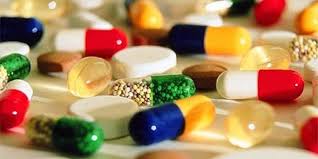 Oral İlaç Uygulama Basamakları
Oral İlaç Uygulama Basamakları
Oral İlaç Uygulama Basamakları
Oral İlaç Uygulama Basamakları
Oral İlaç Uygulama Basamakları
Sublingual ve Bukkal İlaç Uygulama
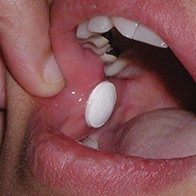 Sublingual ve Bukkal İlaç Uygulama
Ağız mukoz membranına uygulanan ilaçlar genellikle sistemik etki gösterirler. Yanağa ve dilaltına uygulanan ilaçlar mide salgısı ile kolayca yıkılan ya da karaciğer tarafından çok çabuk parçalanan ilaçlar olup, oral yolla alındığında tedavi edici değildir.
Hem dil altı hem de yanak içi ilaç uygulamasında ilacın çok hızlı emilimi söz konusudur ve ilacın metabolizmaya ilk geçişini önlemek pek çok ilacın hızlı bir şekilde etkisini yitirmesine neden olur. 
Antihipartansif (Kapril), nitrogliserin (Anjina).
Sublingual ve Bukkal İlaç Uygulama
Hastanın ağzı değerlendirilip kuruluk varsa az bir su ile ağzının ıslanması sağlanmalıdır.
 Hasta ilacı yutmaması veya çiğnememesi konusunda bilgilendirilmelidir.
İlaç hastanın dil altına yerleştirilmeli veya damlatılmalıdır ve ilacın ardından hastaya kesinlikle su veya başka bir içecek almaması gerektiği söylenmelidir. Eğer ilaç bukkal yol ile uygulanacaksa yanak mukozasına yerleştirilip bekletmesi gerektiği açıklanmalıdır.
Topikal (Bölgesel) İlaçlar
Topikal ilaçlar deri yüzeyine  ya da mukoz membranlara uygulanır. 
Losyonlar, kremler ve yağlar deriyi, enfekte olmuş yarayı tedavi etmek ve ya deri rahatsızlıklarının belirtilerini azaltmak için kullanılabilir.
Losyonlar görünmez olana kadar deriye yedirilmelidir.
Deriye uygulama yapılmadan önce temiz ve kuru olmasına dikkat edilmelidir.
Transdermal İlaçlar
Sistemik etkilerinin deri yoluyla absorbe edilmek üzere hazırlanan ilaçlara transdermal ilaçlar denir. 
Transdermal ilaçlar, ilacın yavaşça absorbe edilmesine olanak veren özel membranlardan oluşmuştur. 
Kontrollü miktarda ilacın 24-72 saatlik periyodlarla salınmasına olanak verir.
Transdermal İlaç Uygulama Basamakları
Transdermal İlaç Uygulama Basamakları
Transdermal İlaç Uygulama Basamakları
Transdermal İlaç Uygulama Basamakları
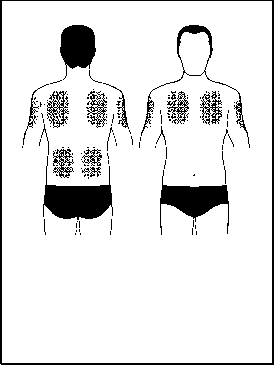 Göze İlaç Uygulama
Göze, göz hastalıklarının tanısı , göz 
enfeksiyonlarının tedavisi ve gözü 
nemlendirmek amacıyla ilaç uygulanır.
Damla ya da pomat formundadırlar.
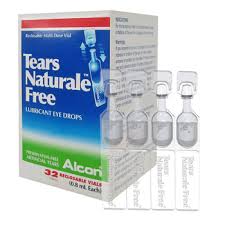 Göze İlaç Uygulama Basamakları
Göze İlaç Uygulama Basamakları
Göze İlaç Uygulama Basamakları
Göze İlaç Uygulama Basamakları
Göze İlaç Uygulama Basamakları
Göze İlaç Uygulama Basamakları
Kulağa İlaç Uygulama
Kulak akıntısını gidermek, 
İç/Dış kulak enfeksiyonunda,
Dış kulak yolundaki kiri yumuşatmada,
 Analjezi sağlamada,
Bazı acil durumlarda, (örneğin, kulağakaçan böceği etkisiz hale getirmek),
Kulağa İlaç Uygulama Basamakları
Kulağa İlaç Uygulama Basamakları
Kulağa İlaç Uygulama Basamakları
Kulağa İlaç Uygulama Basamakları
Vaginal İlaç Uygulama
Vajina ve uterus serviksinin 
enfeksiyonlarında, 
Vajinanın mantar enfeksiyonlarında, 
Gebeliği önlemede.
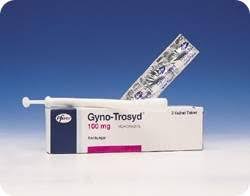 Vaginal İlaç Uygulama Basamakları
Vaginal İlaç Uygulama Basamakları
Vaginal İlaç Uygulama Basamakları
Vaginal İlaç Uygulama Basamakları
Rektal İlaç Uygulama
Genellikle, lokal etkilerinden yararlanmak 
amacıyla laksatif supozituvar türü ilaçlar 
uygulanır. 
Bebeklerde, sistematik etkilerinden yararlanılan 
antipretik ilaçlar supozituvar  tarzındadır.
Rektal İlaç Uygulama Basamakları
Rektal İlaç Uygulama Basamakları
Rektal İlaç Uygulama Basamakları
Rektal İlaç Uygulama Basamakları
İnhalasyon Yolu İle İlaç Uygulama
Akciğerler, kan damarlarından zengin bir yüzeye sahip olduklarından solunum yoluyla alınan ilaçlar kolayca absorbe edilir. 
Genellikle bronkodilatör ve dekonjestan ilaçlar inhalasyon yolu ile uygulanır.
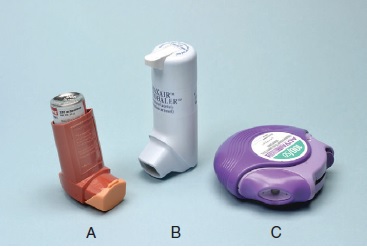 İnhalasyon Yolu İle İlaç Uygulama
İnhalasyon Yolu İle İlaç Uygulama
İnhalasyon Yolu İle İlaç Uygulama
İnhalasyon Yolu İle İlaç Uygulama
Sorular ve Katkılar…
Kaynaklar
Berman, A., Snyder, S. J., Kozier, B., Erb, G., Levett-Jones, T., Dwyer, T., ... & Park, T. (2010). Kozier and Erb's fundamentals of nursing (Vol. 1). Pearson Australia. 
Hemşirelik Yönetmeliği ( 08.03.2010). Resmi Gazete: 27515
Lynn, P. (2018). Taylor's clinical nursing skills: a nursing process approach. Lippincott Williams & Wilkins.
Wilkinson, J.M., Treas, L.S., Barnett , K.L. and Smith, M.H. (2016). Prosedure Checklists for Fundamental of Nursing. Philederpia : Davis Company .